Meeting at HI-TEC, July 2019
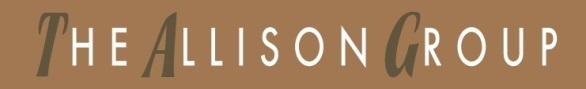 Attendance
Institutions
58.8%	Community college
29.4% 	University
11.8%	High School
Five participants (13%) were from industry.  
Role
79.5%	Teacher / Instructor
10.2%	Administrator
5.1%	Student
5.1%	ATE Center Staff
Attendance
Geographical Region
7.9%	Pacific Northwest
18.4%	Pacific Southwest
39.5%	Northeast
  5.3%	Southeast
21.1%	Northern Midwest
7.9%	Southern Midwest
Attendance
Gender
73% Male
27% Female
Hispanic:  8% were Hispanic
Race
5.6%	American Indian or Alaska Native
22.2%	Asian
8.3%	Black or African American 
63.9%	White
Quality of the Meeting
[Speaker Notes: Overall Rating across all was 3.7 out of a possible 4.0.
3.5 and above is Excellent.

A reflection of quality and value is that 92% of participants were at least somewhat likely to recommend attending the meeting (87% Extremely Likely).

Finally, 94.7% were Extremely Satisfied or Very Satisfied with the meeting.]
Outcomes of the Meeting
Use of Meeting Materials
[Speaker Notes: The top actions that participants planned to take were relationship-oriented,

Selected most were
following up on connections made at the meeting (selected by 66.5% of respondents)
 and engaging and growing collaborative partnerships (selected by 58.3%).  
Facilitating micro-nano technology education at their institutions was also a top choice.]
Impact on Students
[Speaker Notes: Nearly 100% of respondents believed that their actions on the classroom with MNTeSIG materials would have at least some impact on their students; 29.7% believed it would have a high impact.

The #1 impact, selected by 65.7% of respondents, was Increased awareness of micro / nano technologie]
Open-Ended Questions
What actions do you intend to undertake in the next six months to carry forward the work of the MNTeSIG community?
What challenges do you face in nano-education and what would you like the MNTeSIG community do to help you?
What is the most important issue that the MNTeSIG community should focus on in the next six months?
What agenda topic(s) would you recommend for next year’s MNTeSIG F2F meeting?
Common Themes
ATE funding
MNTeSIG Community/Networking 
Programs/Education System
Curriculum/Classroom Practice
Recruiting students and teachers
Industry/the workplace
The Community
All respondents (100%) indicated that they were likely or extremely likely to actively participate (69% Extremely Likely) in the community after the meeting.
Questions
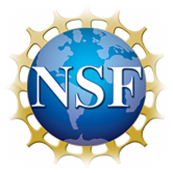 This work is sponsored in part by the National Science Foundation’s Advanced Technological Education Program Project and Centers: 
SCME, NACK, NanoLink, NEATEC, SHINE, and MATEC